Semantisatieverhaal A:
Hebben jullie eigenlijk wel Sint Pannekoek gevierd? Nee, ik bedoel niet Sinterklaas maar Sint Pannekoek. Dat is in de periode, dat is in een bepaalde tijd, tussen Sint Maarten en Sinterklaas. Op 29 november is het Sint Pannekoek en dan eet je pannenkoeken met elkaar. Het is een echte traditie in Nederland. De traditie is iets wat al heel lang op dezelfde manier gedaan of gemaakt wordt. En.. er hoort een ritueel bij. Het ritueel is de deftige en serieuze manier om iets te doen, waarbij je de dingen in een vaste volgorde doet. Heel belangrijk: voordat je gaat eten brengt iedereen een pannenkoek aan op het hoofd. Dus ze plaatsen de pannenkoek op een bepaalde plek. Op het hoofd. En dan zeg je samen: “Ik wens jullie een vrolijk en gezegend Sint Pannekoek”. En dan leg je hem op je bord en mag je iets toevoegen aan je pannenkoek. Iets erbij doen. Stroop of suiker bijvoorbeeld. Ik hou van stroop en maak dan altijd een spiraal-patroon. Het patroon is de steeds terugkomende vorm, zoals stippen, bloemen of strepen. Ik vind het wel altijd jammer dat dit patroon vervaagt, vaag of onduidelijk wordt, als je daarna de stroop uitsmeert. Deze traditie is trouwens ontstaan in een stripverhaal van Jan, Jans en de kinderen. Opa heeft geen zin in boontjes. En ze waren net geoogst! Dat betekent producten van het land of van de boom halen om op te eten of om er iets van te maken. Dan verzint hij dat ze die dag pannenkoeken moeten eten en verzint een ritueel. Deze strip is in 1986 gemaakt. Ook in 2024 is er een generatie of een groep mensen van ongeveer dezelfde leeftijd die dit nog steeds viert, zoals mijn nicht. Wat ook typisch is van Sint Pannekoek, of wat er speciaal bij past, is dat het op verschillende plekken in de stad wordt georganiseerd. Daar kun je gezellig samen met anderen pannenkoeken gaan eten. Zoals hier in Groningen. Maar nu dus de belangrijke vraag. Heb jij net als mijn nicht uit Groningen (klik voor extra dia) Sint Pannekoek gevierd?
A
[Speaker Notes: Woordenoverzicht
de traditie: iets wat al heel lang op dezelfde manier gedaan of gemaakt wordt
de generatie: de groep mensen van ongeveer dezelfde leeftijd
het ritueel: de deftige en serieuze manier om iets te doen, waarbij je de dingen in een vaste volgorde doet
het patroon: de steeds terugkomende vorm, zoals stippen, bloemen of strepen
vervagen: onduidelijk worden, vaag worden
oogsten: producten van het land of van de boom halen om op te eten of om er iets van te maken
aanbrengen: op een bepaalde plek plaatsen
de periode: een bepaalde tijd
toevoegen: erbij doen
typisch: speciaal passend bij]
Gerarda Das
Marjan ter Harmsel
Mandy Routledge
Francis Vrielink
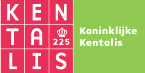 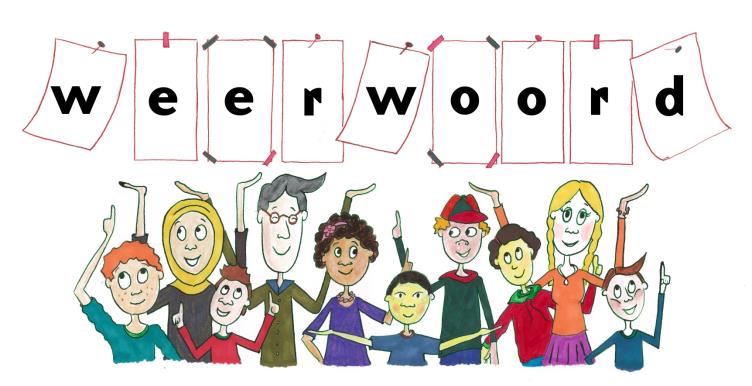 Week 50 – 10 december 2024
Niveau A
de periode
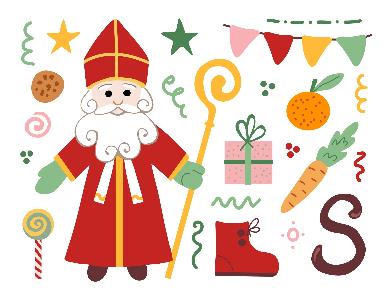 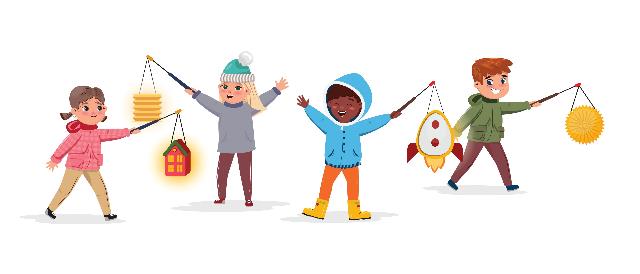 de traditie
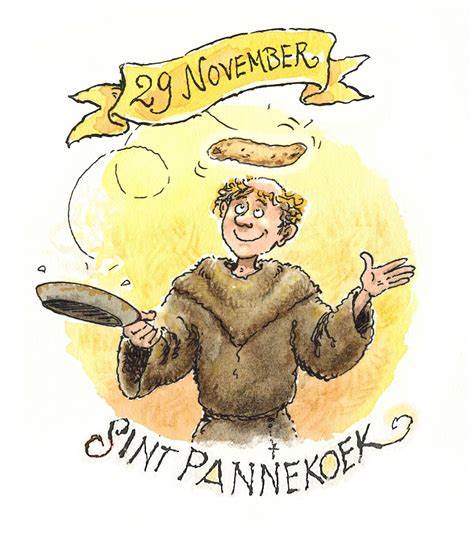 het ritueel
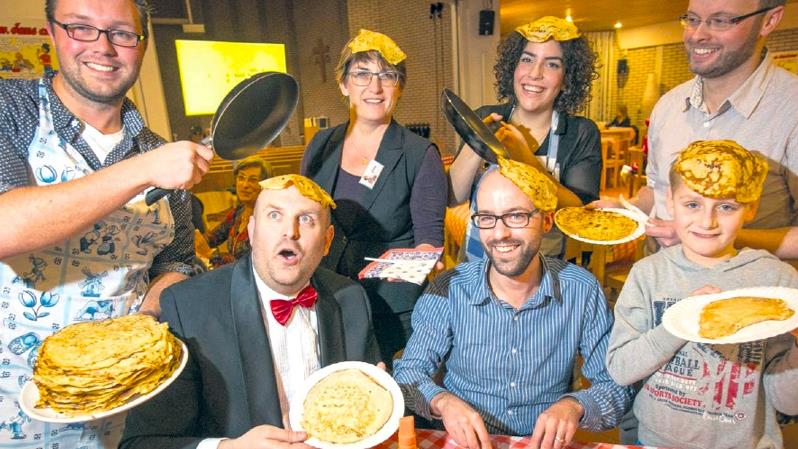 29.11 Sint Pannekoek – Wij wensen u een vrolijke en gezegende Sint Pannekoek! - Nationaal Comité Sint Pannekoek
aanbrengen
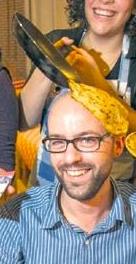 toevoegen
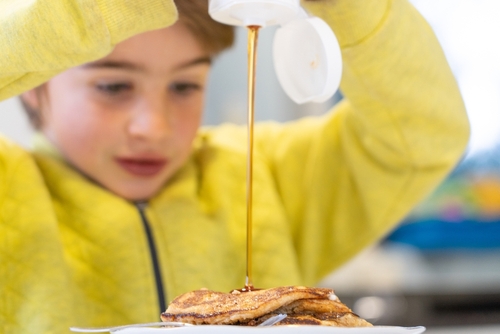 het patroon
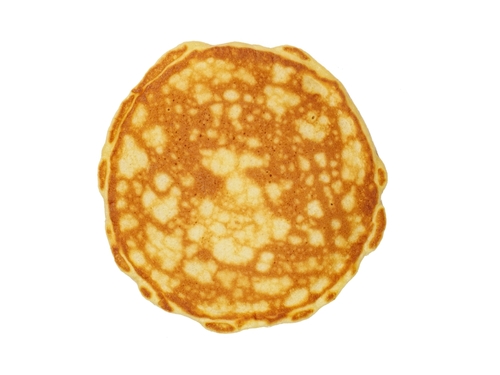 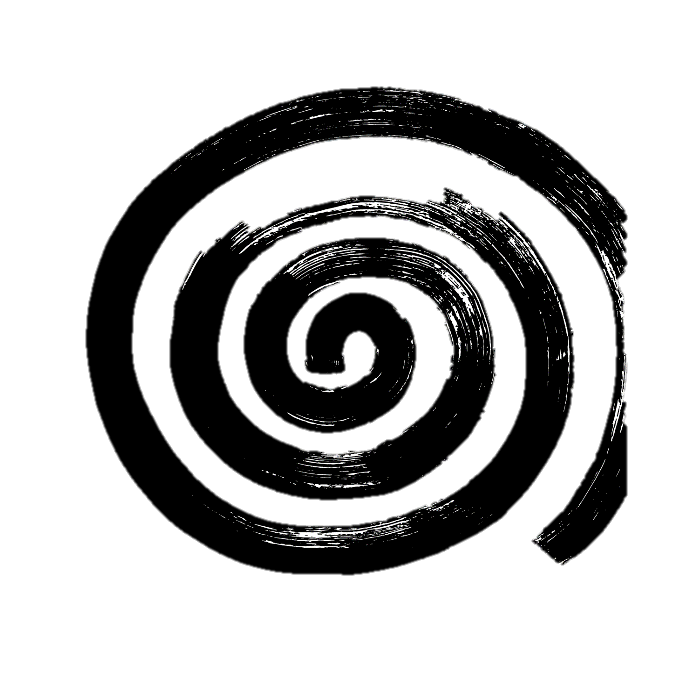 vervagen
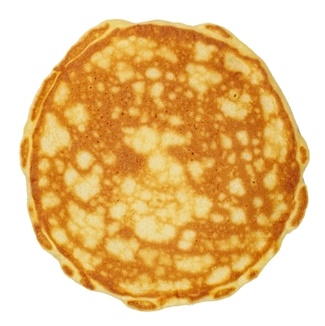 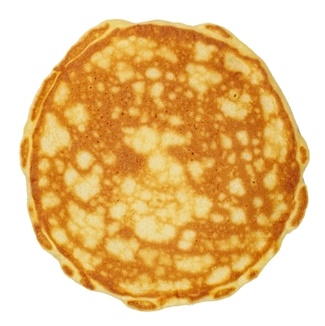 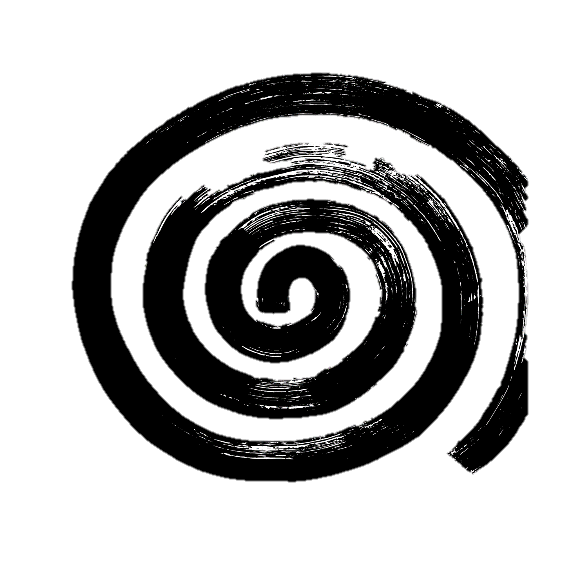 oogsten
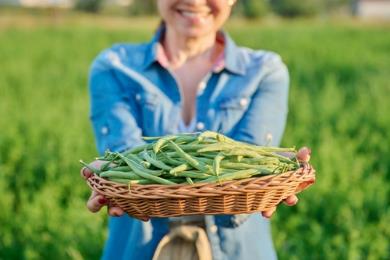 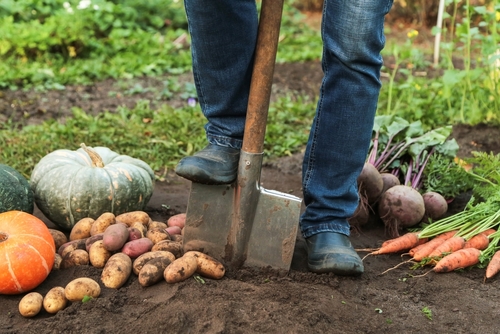 de generatie
2024
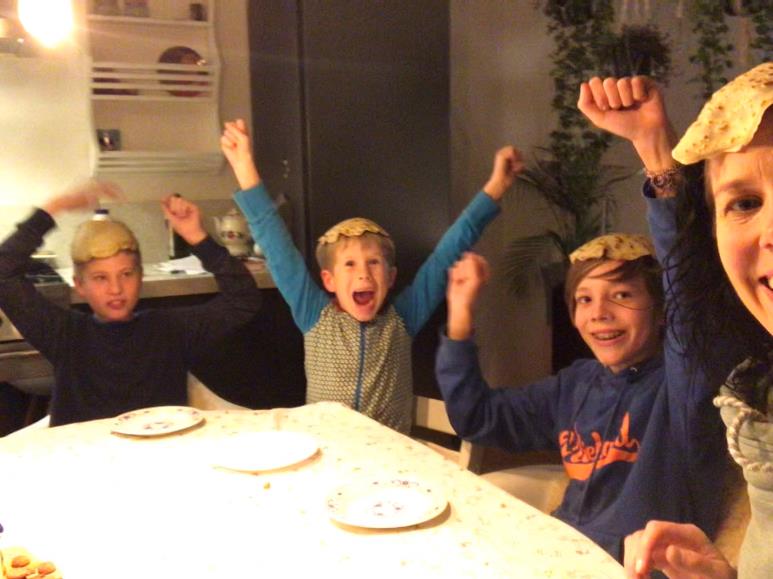 1986
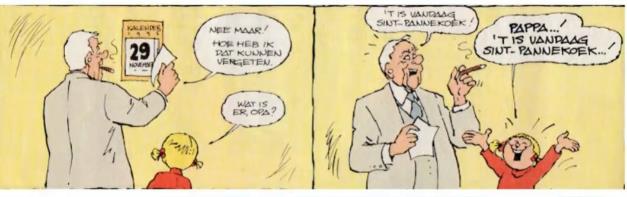 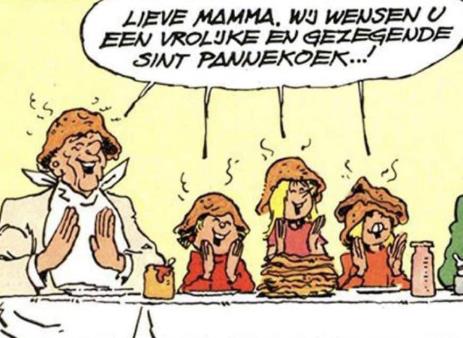 typisch
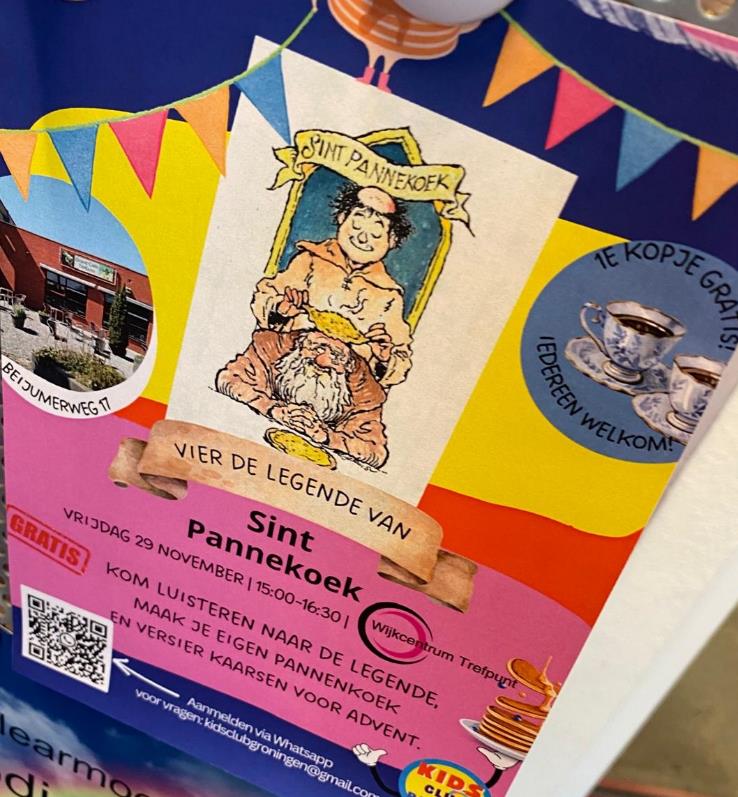 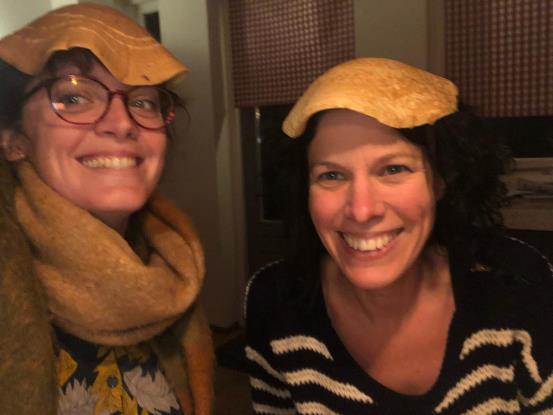 Het stripje: http://johnooms.nl/wp-content/uploads/2014/11/Sint-Pannenkoek1.png
Op de woordmuur:
atypisch
typisch
= speciaal passend bij

 
 
 
  
   
Wat typisch is van Sint Pannekoek, is dat het op verschillende plekken in de stad wordt georganiseerd.
= ongewoon
 
 
 
  



Het is atypisch om pannenkoeken te gaan strijken.
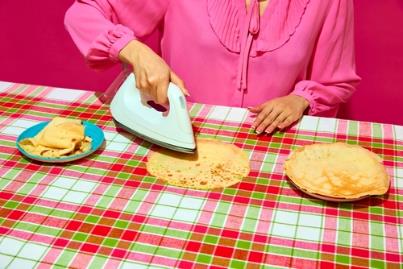 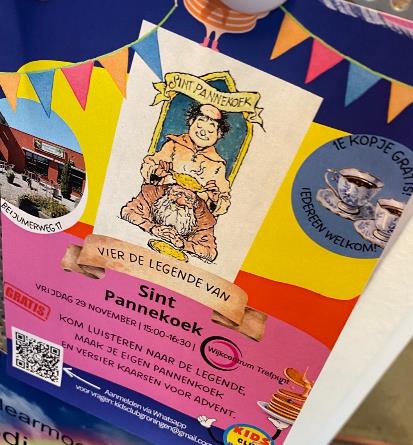 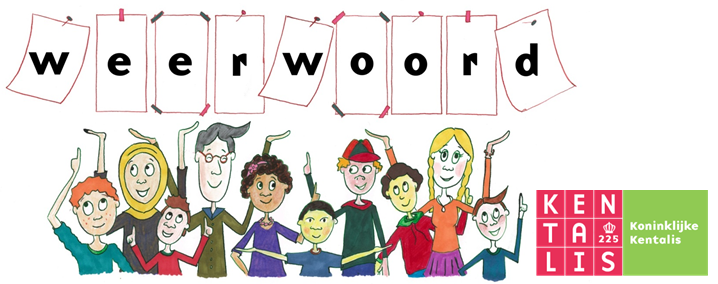 verwijderen
aanbrengen
= op een bepaalde plek plaatsen

 
 
 
 
    
…brengt de pannenkoek aan op zijn hoofd.
= zorgen dat iets er niet meer is
 
 
 
  



Hij verwijdert de pannen-koek uit de pan en….
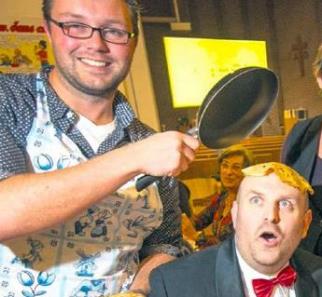 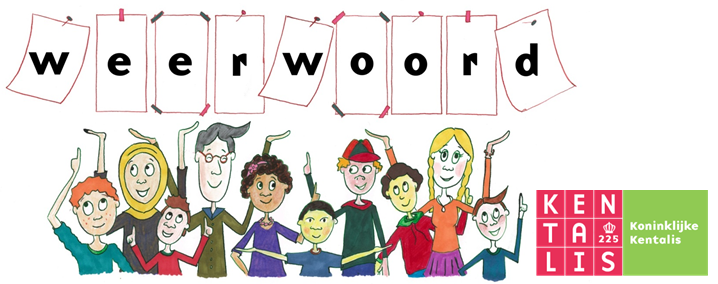 verwijderen
toevoegen
= zorgen dat iets er niet meer is
 
 
 
  



Mama verwijdert de vlieg van de pannenkoek.
= erbij doen

 
 
 
 
   

Deze jongen mag hier stroop toevoegen aan zijn pannenkoek.
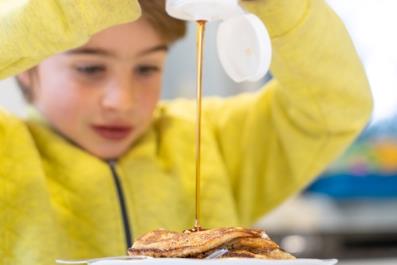 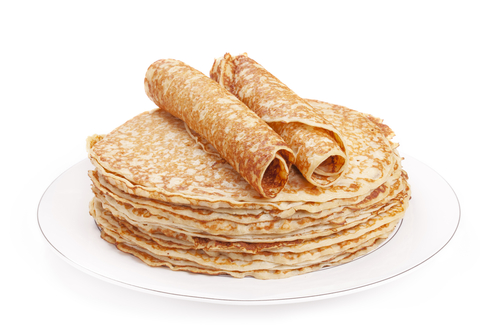 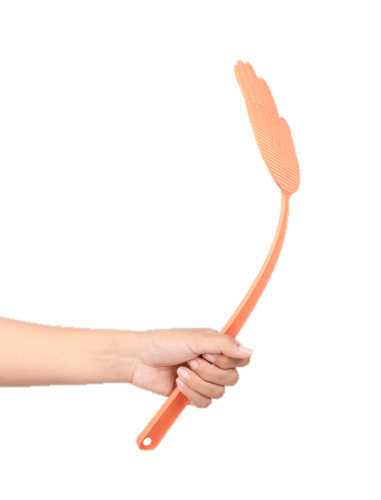 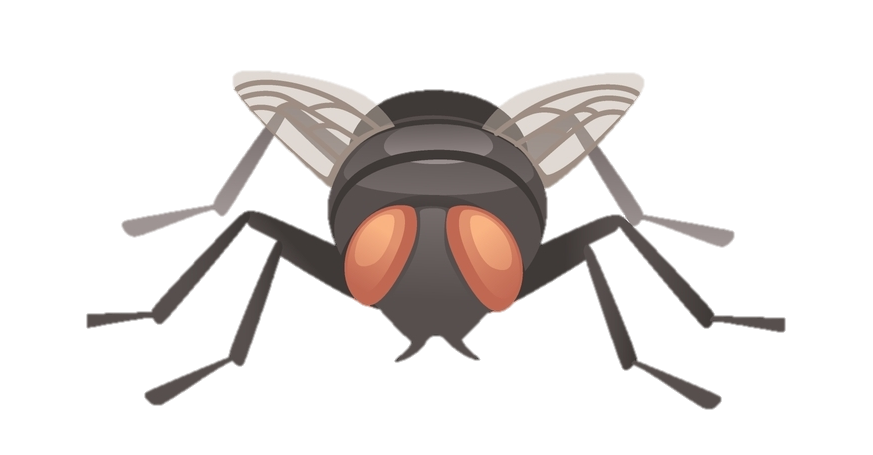 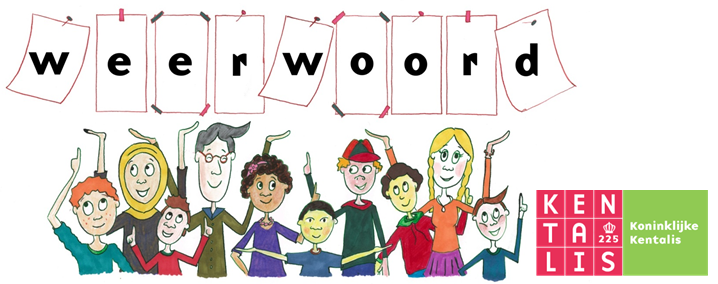 het patroon
= de steeds terugkomende vorm
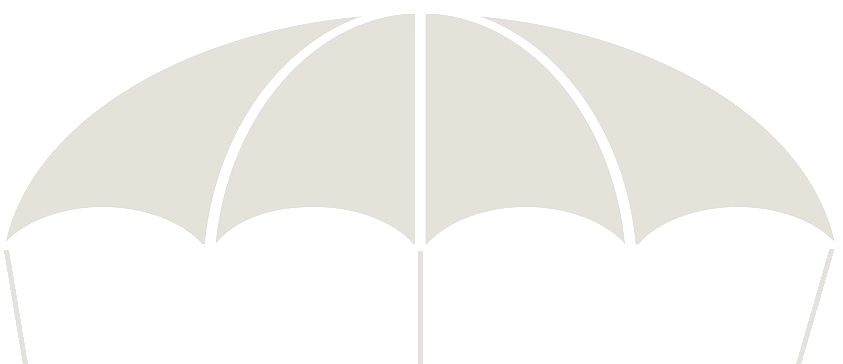 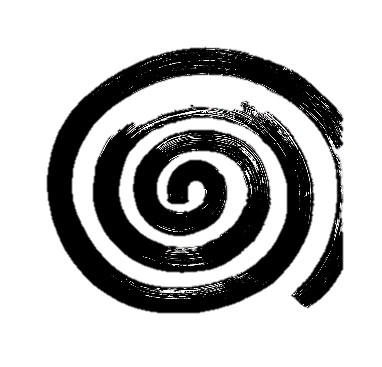 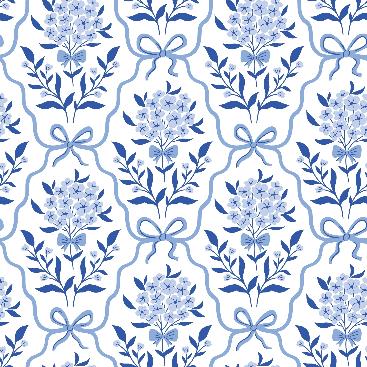 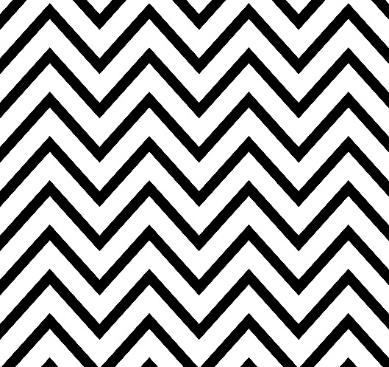 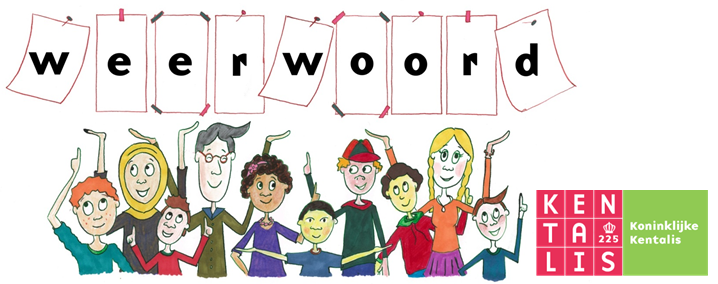 de traditie
= iets wat al heel lang op dezelfde manier gedaan of gemaakt wordt
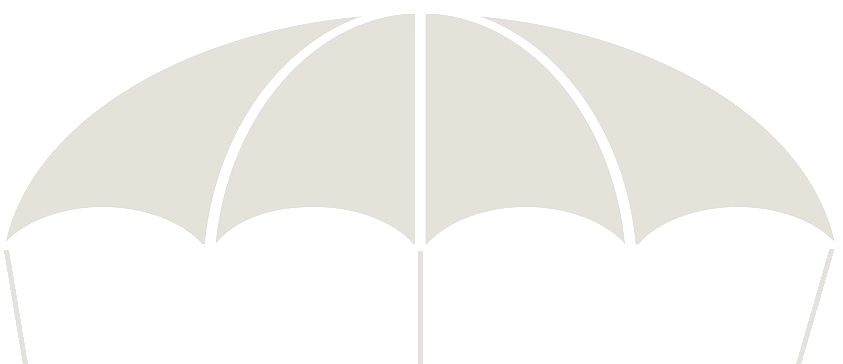 Sint Pannekoek
schoen zetten
trouwen
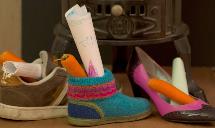 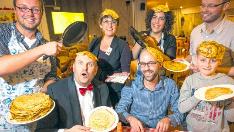 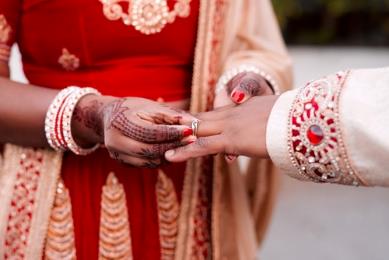 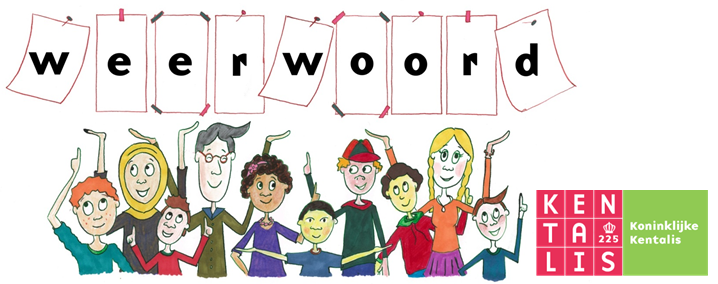 het ritueel
= de deftige en serieuze manier om iets te doen, waarbij je de dingen in een vaste volgorde doet
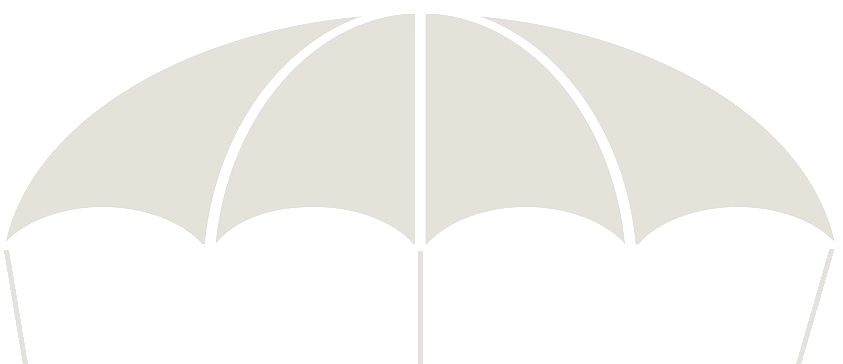 een pannenkoek op je hoofd leggen bij Sint Pannekoek
henna gebruiken op een bruiloft
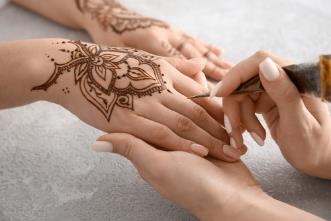 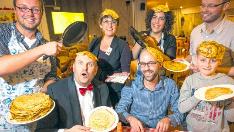 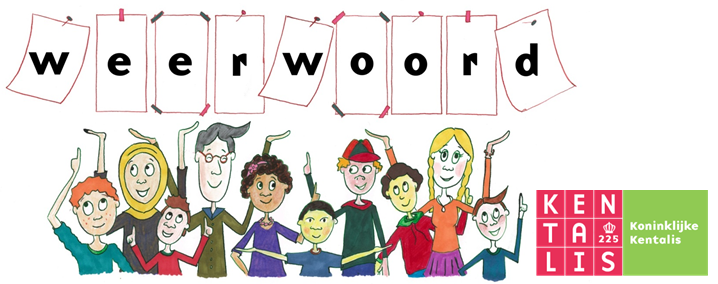 de periode
= een bepaalde tijd
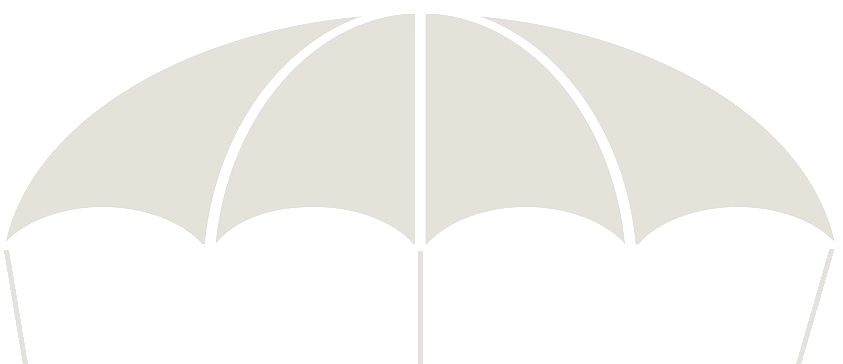 de vakantie-periode
de winter-periode
de kerst-periode
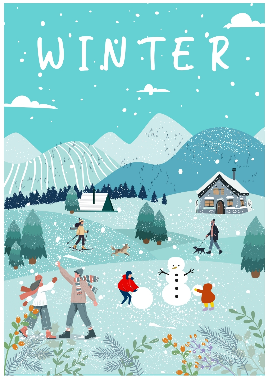 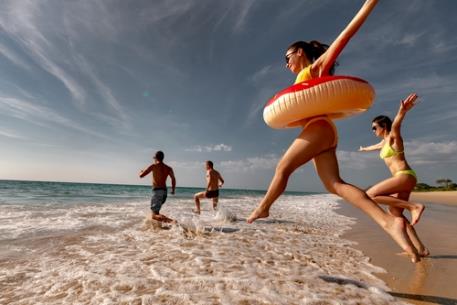 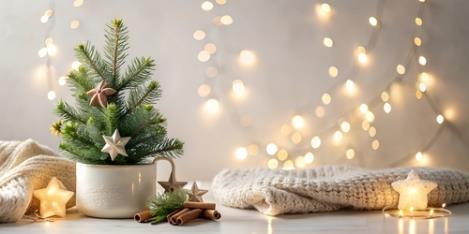 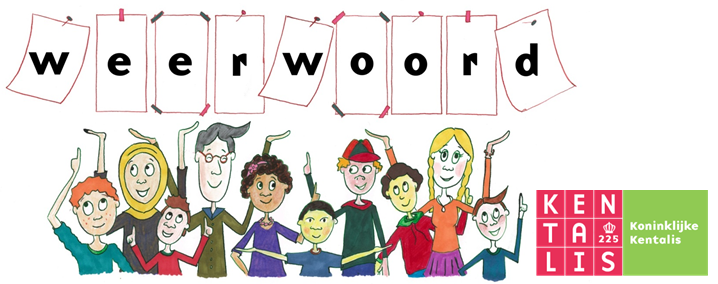 In de periode tussen Sint Maarten en Sinterklaas, is het feest van Sint Pannekoek.
de periode
= een bepaalde tijd
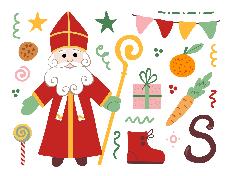 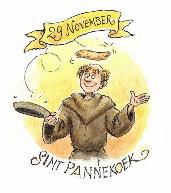 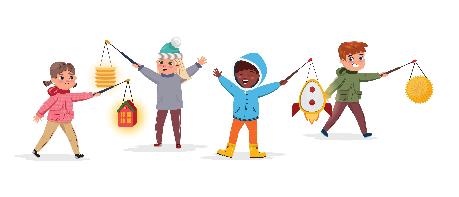 Sint Nicolaas
Sint Pannekoek
Sint Maarten
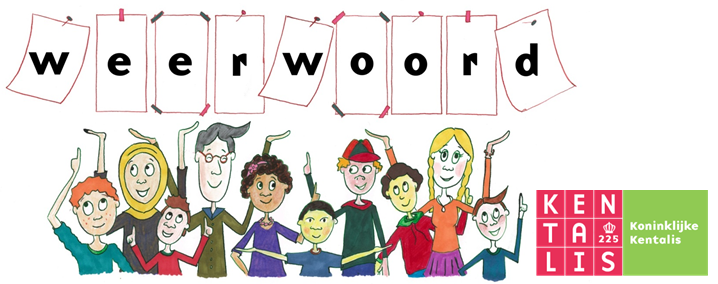 De boontjes waren net geoogst.
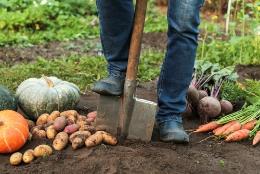 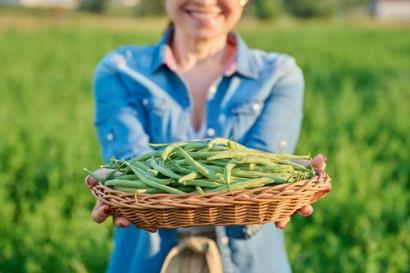 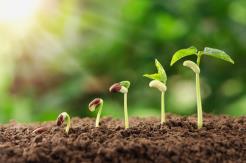 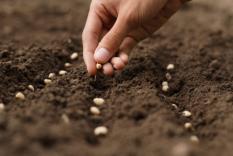 oogsten
groeien
= producten van het land of van de boom halen om op te eten of om er iets van te maken
zaaien
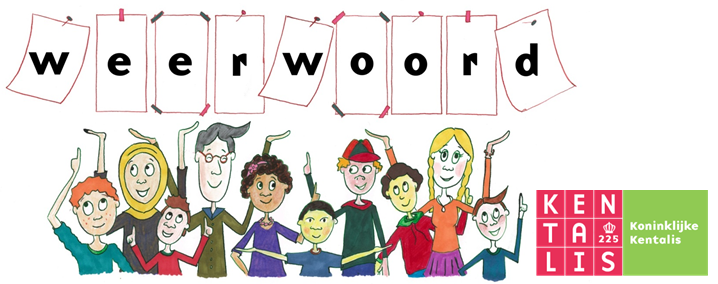 Ook de jonge generatie viert Sint Pannekoek.
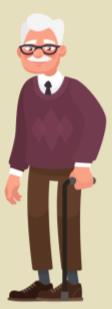 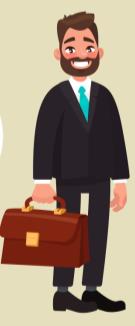 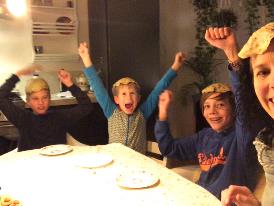 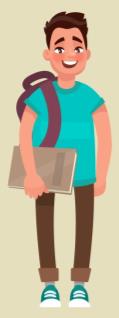 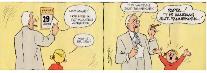 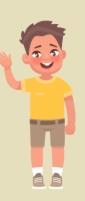 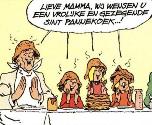 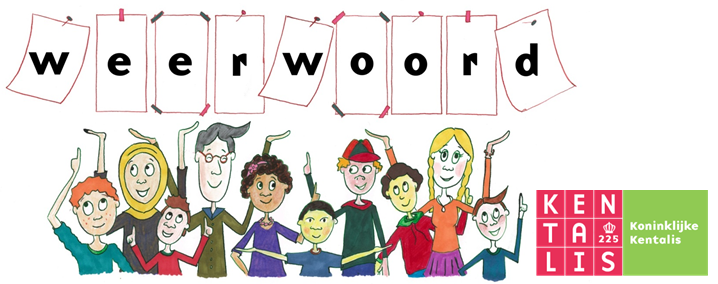 Het patroon van stroop vervaagde en verdween toen ik de stroop uitsmeerde.
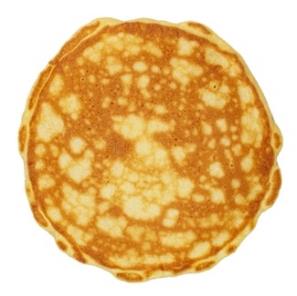 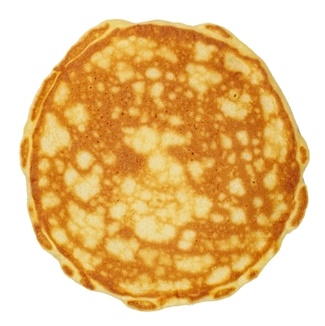 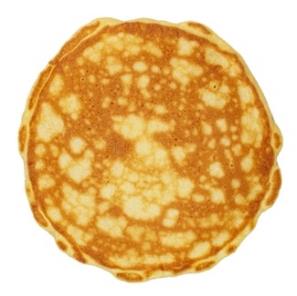 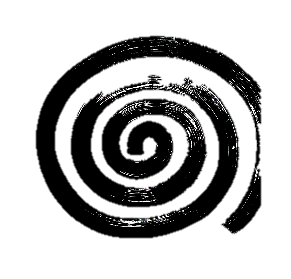 duidelijk zijn
vervagen
verdwijnen
= onduidelijk worden, vaag worden
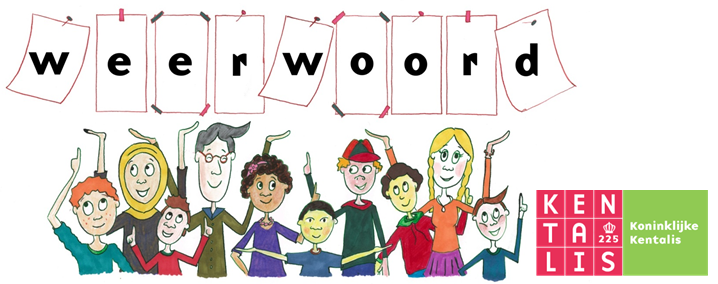